Cardiac complications of Thalassaemia, Diagnosis & Management
Dr Md Saqif Shahriar
MBBS ,MD(Cardiology)
Interventional cardiologist,NICVD,Dhaka.
The cardiovascular complications of thalassaemia can be considered in two major clinical categories- 

 1. Iron overload complications
 a. Reversible myocyte failure.
b. Arrhythmia, including heart block.
c. Arterial changes - loss of vascular compliance
2. Non-iron overload complications

a. Pulmonary hypertension.
b. Arrhythmia – particularly Atrial Fibrillation (AF) later in life.
c. Thrombotic stroke, linked to AF.
d. Cardiac function changes due to restriction / diastolic dysfunction / fibrosis.
e. Arterial changes - loss of vascular compliance.
Cardiac Dysfunction- Heart failure, Cardiomypathy
Cardiac iron accumulation is the single greatest risk factor for cardiac dysfunction in thalassaemia. 

Cardiac iron loading occurs when the heart is exposed to high circulating non transferrin bound iron species for long periods of time. 

Once labile iron levels rise in the myocyte, they produce oxidative damage to membranes, iron transporters, and DNA, triggering cardiac dysfunction, arrhythmias and if not reversed, eventual fibrosis.
Although iron is the most important cause of cardiac dysfunction, deficiencies in carnitine, thiamine, vitamin D, and selenium can worsen cardiac function; these nutrients are commonly deficient in thalassaemia .
Clinical manifestations: symptoms and signs
Symptoms are related to the degree of  ventricular impairment-
Breathlessness during exercise
Dyspnoea, 
peripheral oedema, 
hepatic congestion and 
severe exercise limitation on advance stage.
Clinical presentation of heart failure is variable. Classic left heart failure features, including rales, or crackles, dyspnea on exertion, and orthopnea are a late finding.
 
Right heart failure symptoms, including neck vein distension, hepatomegally , and peripheral edema, often are the first clinical signs

The development of the signs of classical heart failure implies advanced disease with a poor prognosis,
Clinical examination & investigations
A thorough medical history and physical examination are required which should also include:
 12-lead electrocardiogram (ECG) and 
A detailed echocardiogram, undertaken according to published guidelines. 
Cardiac magnetic resonance imaging (CMR), used to quantitatively estimate cardiac iron overload (T2*), has become an invaluable tool in the estimation of clinical risk for the development of heart complications in thalassaemia
Cardiovascular investigations
Electrocardiogram – the ECG or EKG
The electrocardiogram is frequently abnormal, but changes are typically non- specific.
Depolarisation changes in the T-waves and ST segments of the anterior chest leads,
Sometimes a preponderance of right ventricular voltages. 
Occasionally P-waves are also affected, suggesting bi-atrial enlargement. 
First degree heart block and conduction disturbance in the forms of bundle branch block may be seen
Echocardiography
1.Dimensions
a. LV in diastole & systole.
b. Atrial dimensions & areas.
c. Pulmonary artery and Aortic root.
d. Ventricular thickness.
e. LV and RV dimensions/ volumes.
     2. Function
a. LV systolic function, EF by : Teicholz and Simpson’s methods.
b. Diastolic function.
i. Mitral Doppler. ii. Tissue Doppler annular velocities.
iii. Pulmonary vein Doppler profiles.
Echocardiography
3. Doppler flow assessments
a. Tricuspid regurgitant jet velocity (TRjVmax).
b. Pulmonary artery flows, acceleration/ diastolic jet velocity
4. Morphology
a. Structure and function of valves.
b. Exclusion of thrombus in right atrium in patients with implanted lines.
c. Chamber morphology.
d. Presence of shunts or foramen ovale.
Figure 1. Examples of echocardiography in thalasaemia patients
Cardiac Magnetic Resonance Imaging (cMR or MRI)
To measure tissue iron load using noninvasive magnetic resonance imaging (MRI),
The value of the T2* parameter is that it identifies those individuals at risk of developing cardiac complications, before they become  detected by echocardiography.
cMRI T2* < 20 ms should prompt alternative diagnoses. Contrast-enhanced cardiac MRI can also be used to screen for myocarditis.
T2* MRI report in Thalassaemia Foundation Hospital
Normal >20 2.71
T2= 17.5 ms
Management
A summary of recommendations for management of iron cardiomyopathy & heart failure is as follows :

Regular chelation therapy and maintenance of a CMR T2* > 20 ms.

Combined therapy with deferiprone 75-100 mg/kg and deferoxamine 40-50 mg/kg/day represent the best option to clear cardiac iron and stabilize ventricular function

Pressor medications
Diuretics(eg. Furosemide) will alleviate congestive symptoms 
Amiodarone therapy in arrhythmia control of cardiomyopathy or heart failure patients. 
Treatment of myocardial dysfunction is best undertaken using a group of drugs  including angiotensin converting enzyme inhibitors (ACE inhibitors). 
In controlled trials, ACEI as well as beta-blockers and aldosterone antagonists, have been shown to reduce mortality in patients with cardiomyopathy and to reduce the rate of appearance of heart failure.
BNP or pro-N-terminal BNP) is a tool for decompensated heart failure and fall in response to treatment.

Heart transplant remains a treatment of last resort.
Arrhythmias
Arrhythmias occured in thalassaemia are -

Atrial fibrillation (elderly incidence up to 40%)
SVT
Frequent PVC , non-sustained VT
Sudden cardiac death is relatively rare –by prolonged QT & Torsades de pointes
Management of arrhythmia
1) Adequate chelation
2) Management of AF –
Acute AF - DC cardioversion or chemical cardiovert by Amiodarone.
Chronic AF – Rate control, rhythm control & prevention of thrombo-embolism by anti coagulation .
3) ICD implantation
Heart block and conduction disturbance
Historically, before the availability of chelation therapy, complete heart block was relatively common in thalassaemia patients, occurring in up to 40% of those aged over 15 years

Cause-  Severe iron overload 

Treatment- 
Adequate chelation thepary
MRI compatible pacemaker implantation.
Pulmonary Hypertension
Pulmonary hypertension is quite common in thalassaemia intermedia syndromes but reports on the prevalence in thalassaemia major vary. 
 Severity of iron overload appear to be the strongest predictors of pulmonary hypertension
Prevalence rates ranging between 10% and 78.8% (averaging at ~30%)

Higher prevalence generally noted in NTDT(β-thalassemia intermedia and hemoglobin E/ β-thalassemia) than β-thalassemia major patients
Mechanism
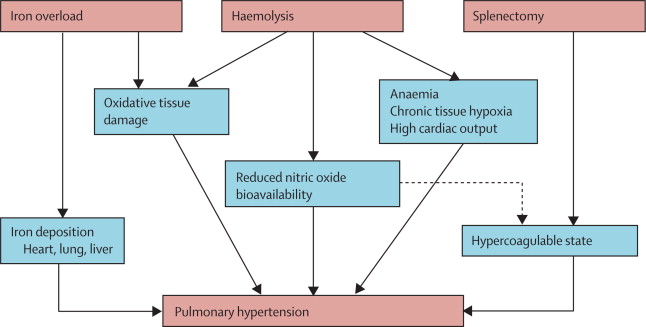 Impaired endothelial function, 
Smooth muscle proliferation, and
Vascular obliteration in the pulmonary vasculature
Diagnosis
Echocardiographic screening for pulmonary hypertension should be performed annually or biannually. 

TR velocity below 2.5 m/s represents a negative screening test, 2.5 – 3.0 m/s a borderline finding and TR velocity > 3 m/s a positive finding.

High resolution CT and CT angiogram to exclude pulmonary fibrosis and thromboembolic disease
Cardiac catheterization is indicated in patients with persistent elevated TR velocity greater than 3 m/s despite optimization & hematological status

Brain natriuretic peptide and six-minute walk tests are useful for trending response to therapy.
Patients with ‘possible’, ‘likely’, or confirmed pulmonary hypertension may benefit from the
    following interventions- 
Blood transfusion
hydroxyurea
 Sildeanfil citrate
Endothelin 1 receptor blocker, Bosentan
 Adequate control of iron overload status
 Anticoagulant therapy- prophylaxis against thrombosis
conclusion
1) Thalassaemia major patients with heart failure should be managed at (or in close consultation with) a tertiary center experienced in thalassaemia .

2) Management of diuretics, pressors, and antiarrhythmic therapies in thalassaemia patients with heart failure must account for their unique physiology compared with the general population .

3) Screen and treat endocrine and metabolic co-morbidities in thalassaemia major patients with ventricular dysfunction
4) Ventricular arrhythmias and heart failure are often reversible following intensive chelation, after weeks or months of therapy.

5) Any arrhythmia associated with cerebral symptoms must be considered a medical emergency until fully characterized .

6) Combined therapy with deferoxamine and deferiprone represent the best available intensive chelation for thalassaemia major patients with severe cardiac iron deposition, with or without over heart failure.
7) Routine cardiac T2* assessment represents the best available tool to prevent cardiac dysfunction.

8) In places lacking cardiac T2* assessments, preclinical reductions in cardiac systolic function can also be used to detect cardiac iron toxicity prior to cardiac failure if standardized protocols are used and data are tracked meticulously over time. 

9) Even mild decreases in ventricular function on echocardiography warrant aggressive and sustained escalation of therapy .
10) Echocardiographic screening for pulmonary hypertension should be performed annually. Patients having a TR velocity greater than 3 m/s should undergo cardiac catheterization if proximate cause can not be identified and corrected .

11) Lifestyle choices that promote vascular health (absence of smoking, regular physical activity, weight control, vegetable and nitrate rich diet) should be vigorously promoted in thalassaemia patients.
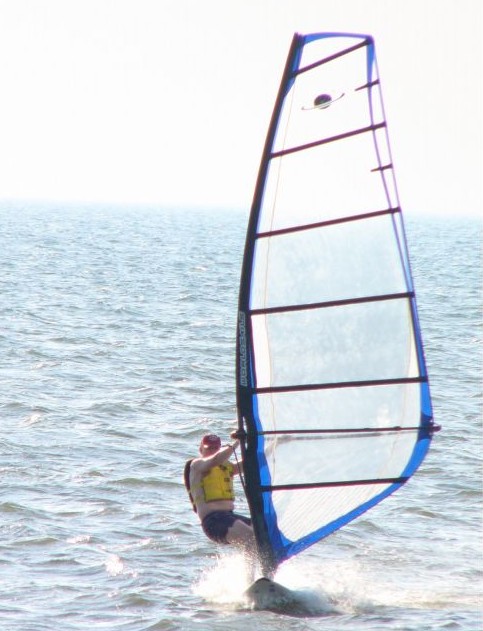 Thank You